RADview-EMS Version 3.0incl. Performance Portal
Karsten Gietz
PreSales  Engineer
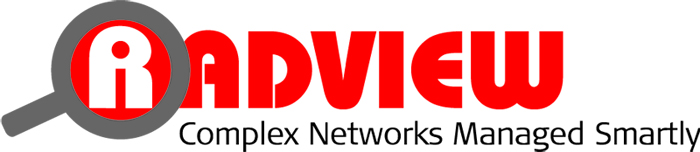 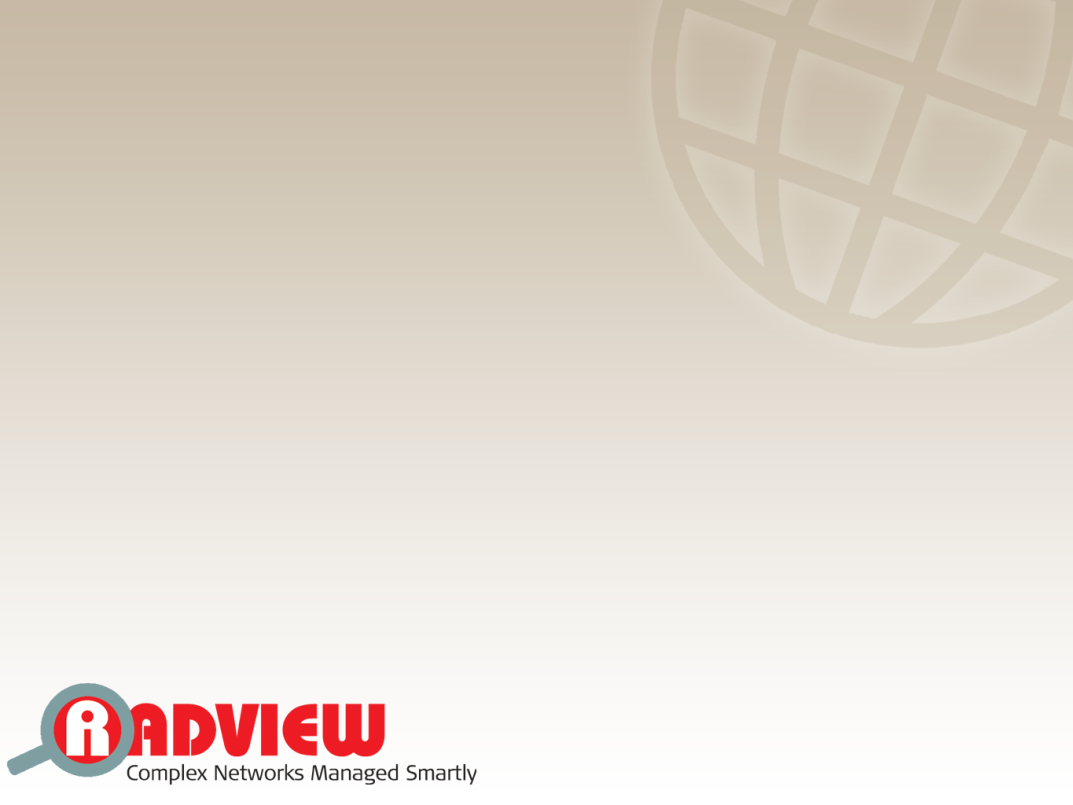 Agenda
RADview Value Proposition
Network Scheme
RADview-EMS Benefits & Features
What’s new
FCAPS
How it looks like
Performance Management portal
Turnkey system
Business-Continuity
 Integrations
Packages
What’s next…
RADview Release Schedule
RADview Value Proposition
Network Management Topology Scheme
BSS – Business support systems (billing and CRM)
OSS – Operation Support Systems (Service Assurance)
Resource Management
(i.e. Cramer)
Fault
Management
(i.e. NetCool)
Performance Management
(i.e. InfoVista)
Service 
Activation
Integration of RADview into the OSS layer saves lots of overhead and money, due to low incremental investments for additional products and firmware upgrades.
RADview
Other vendors’ specific NMS
RADview is responsible for synchronizing missing Traps and collecting statistic information after network outage between EMS and NE

*supported devices only
Network Elements
[Speaker Notes: Network Management Topology (scheme)]
RADview-EMS advanced FCAPS
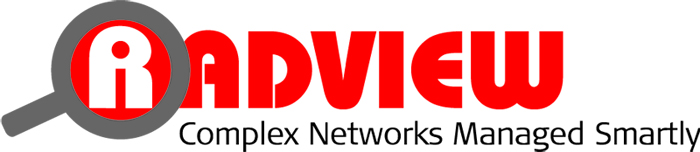 F
C
A
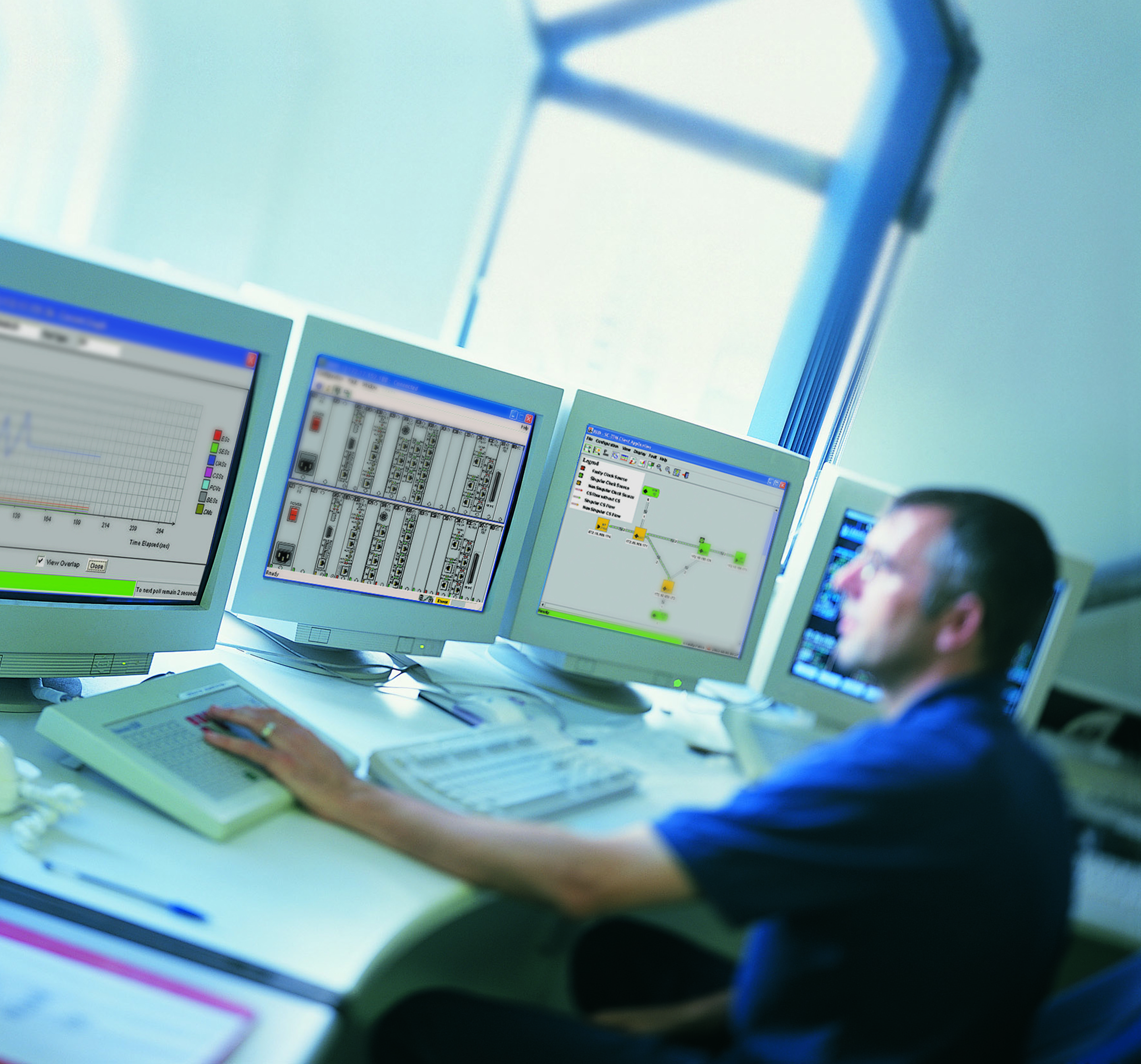 P
S
How it looks like
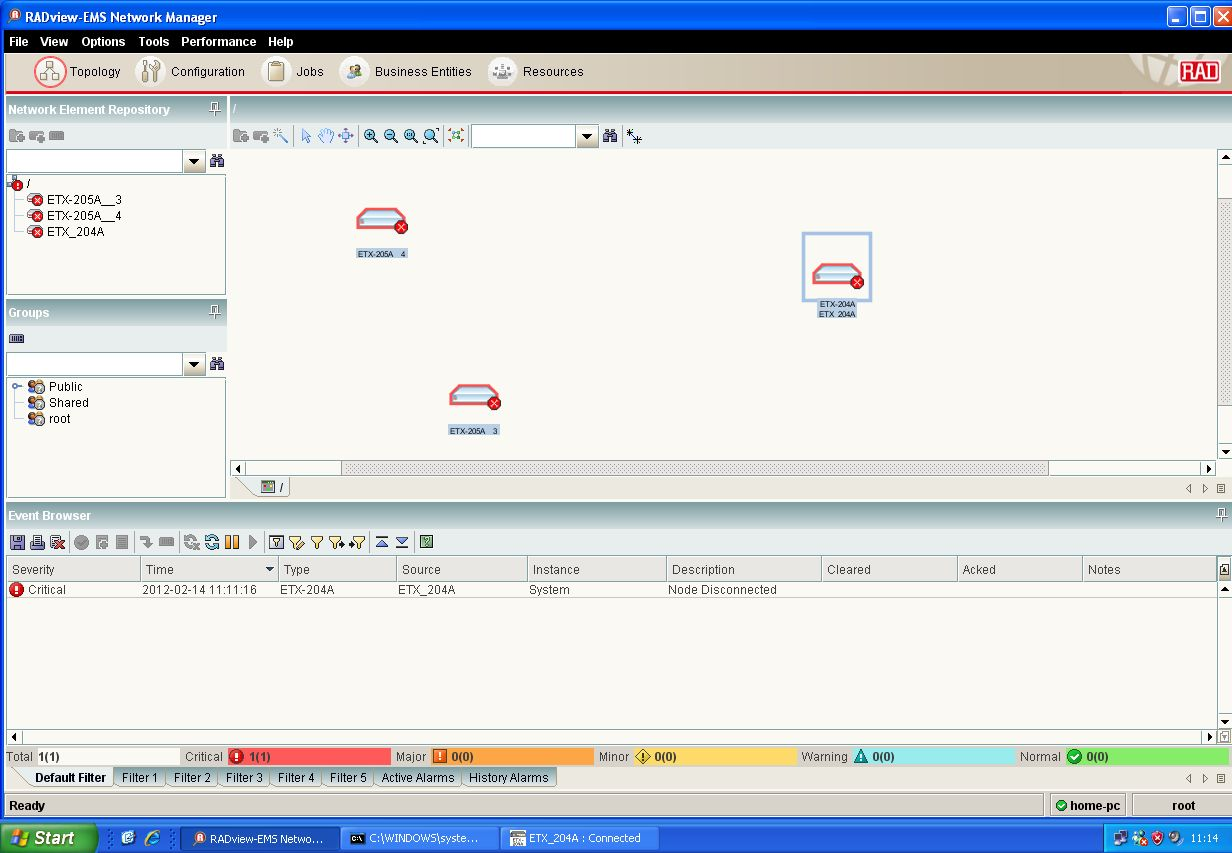 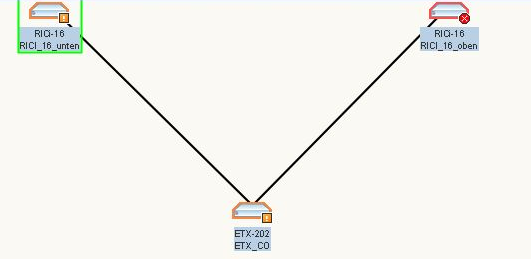 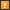 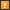 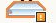 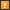 ETX-202
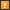 RICi-16_1
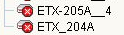 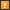 RICi-16_2
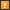 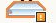 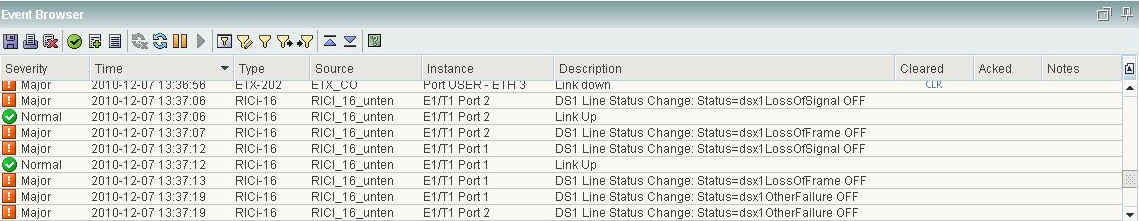 Make Things Easy
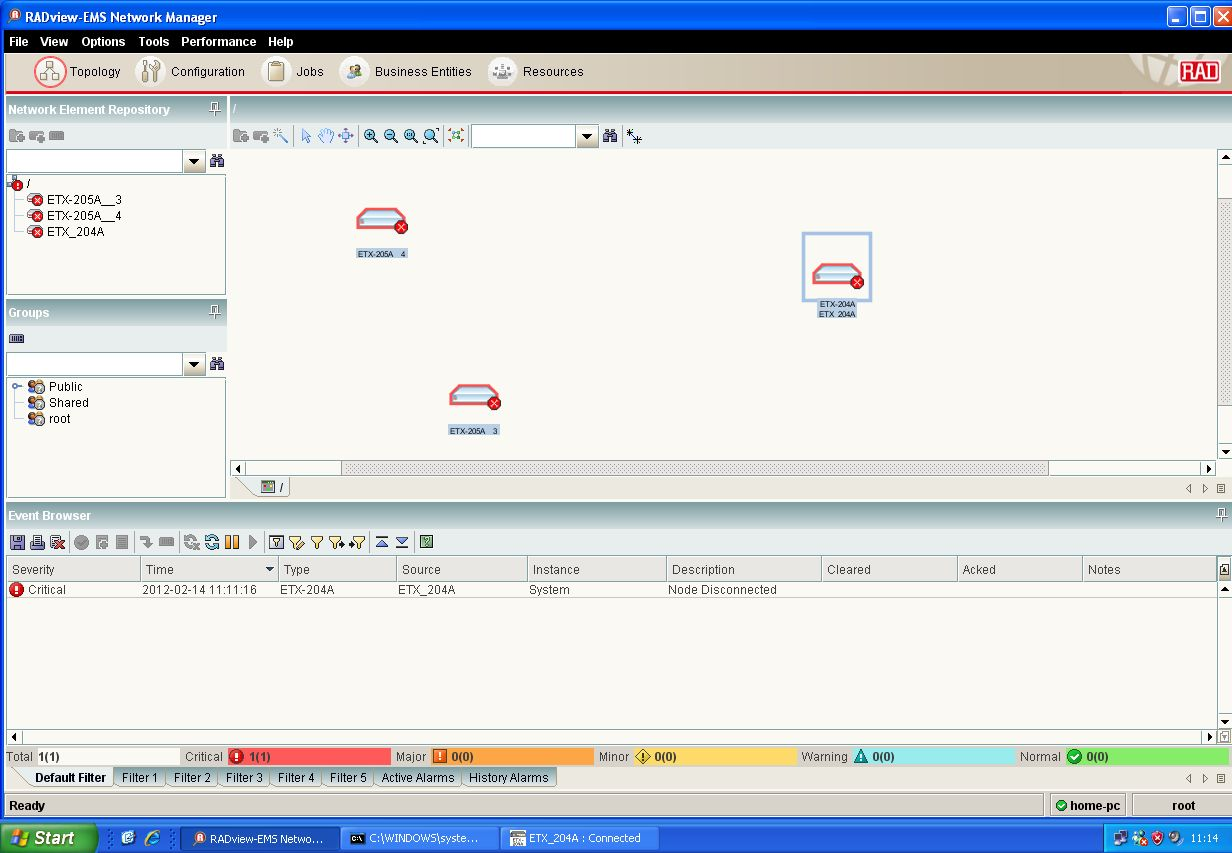 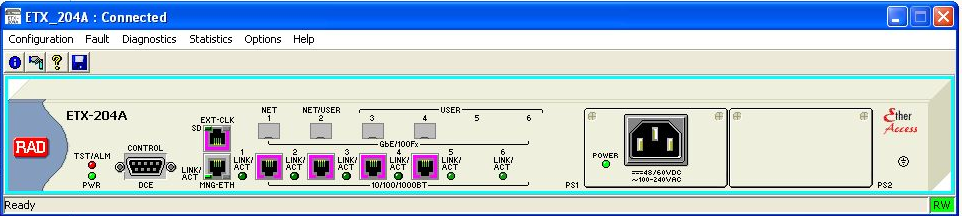 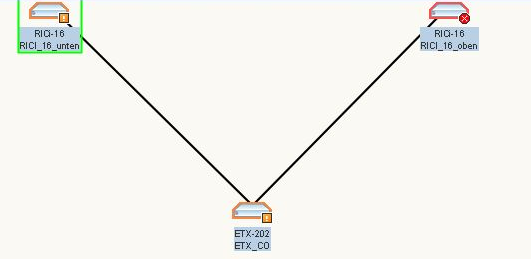 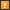 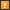 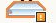 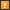 ETX-202
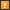 RICi-16_1
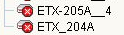 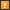 RICi-16_2
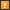 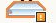 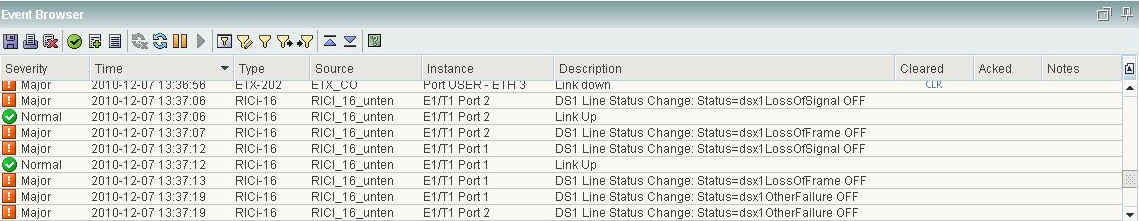 Make Things Easy
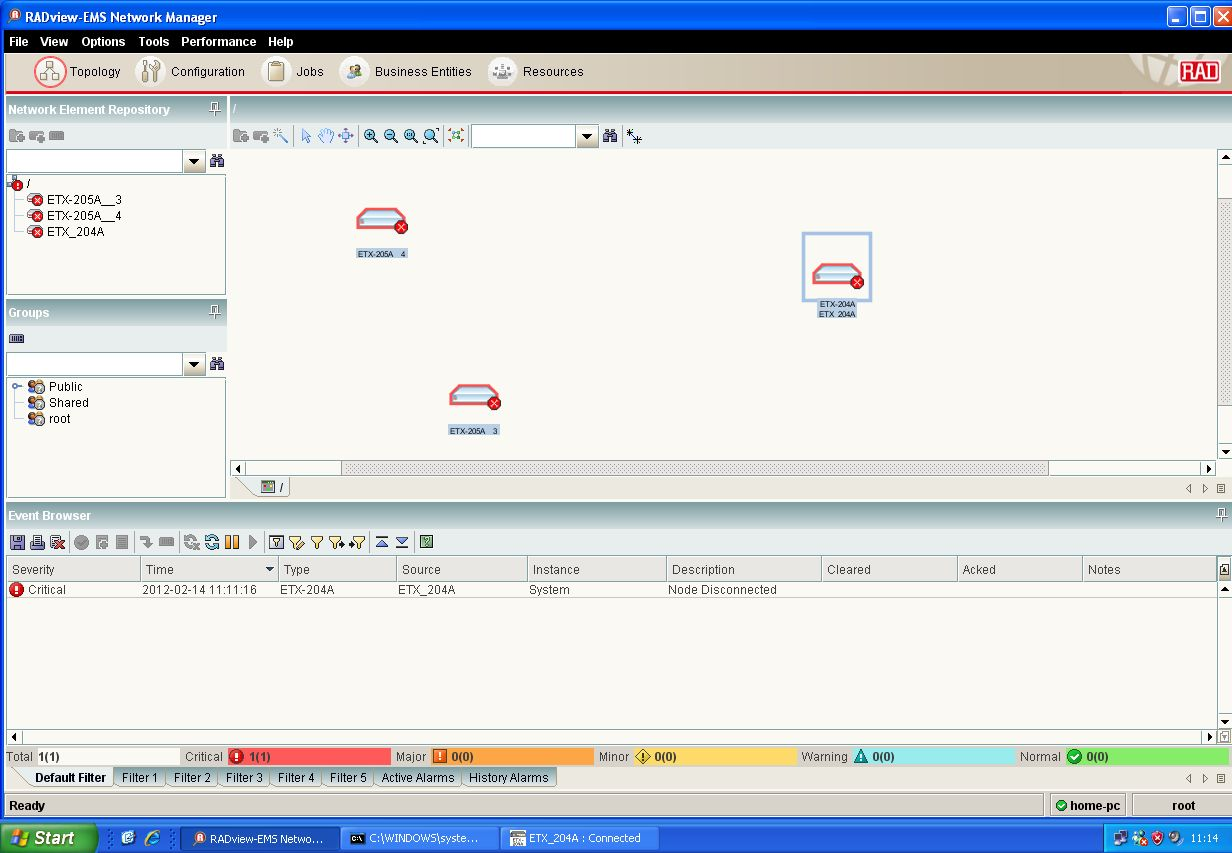 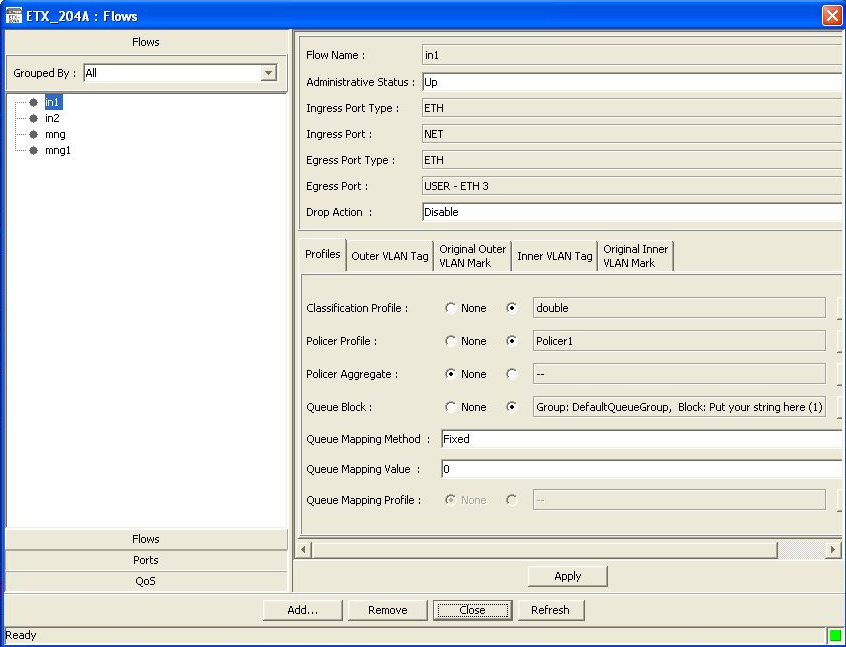 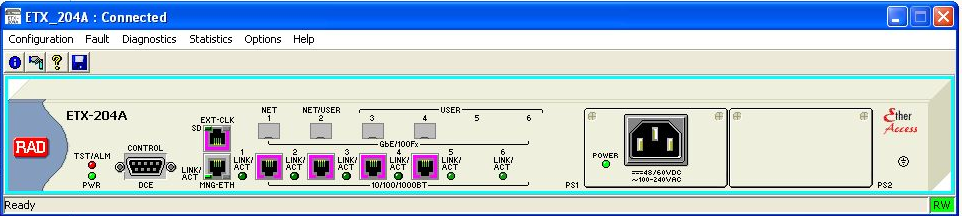 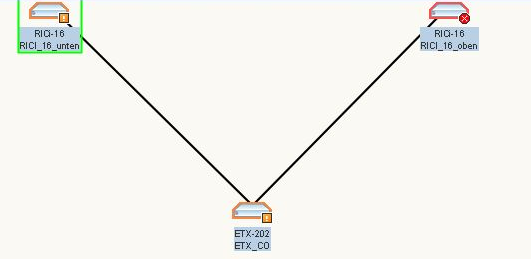 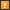 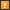 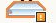 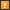 ETX-202
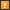 RICi-16_1
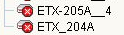 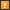 RICi-16_2
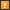 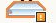 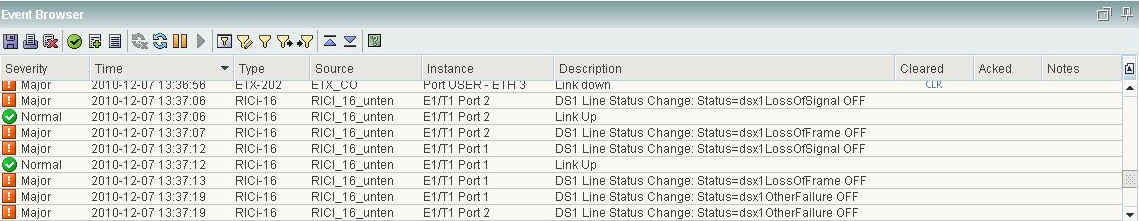 Improve ease of use
Interoperability
Performance portal
Convergence of ordering options
RADview-EMSNew Features
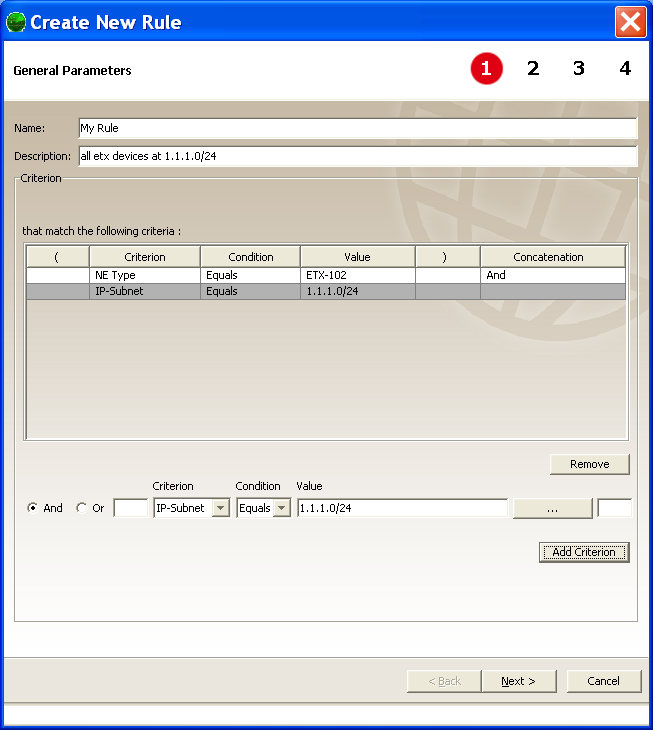 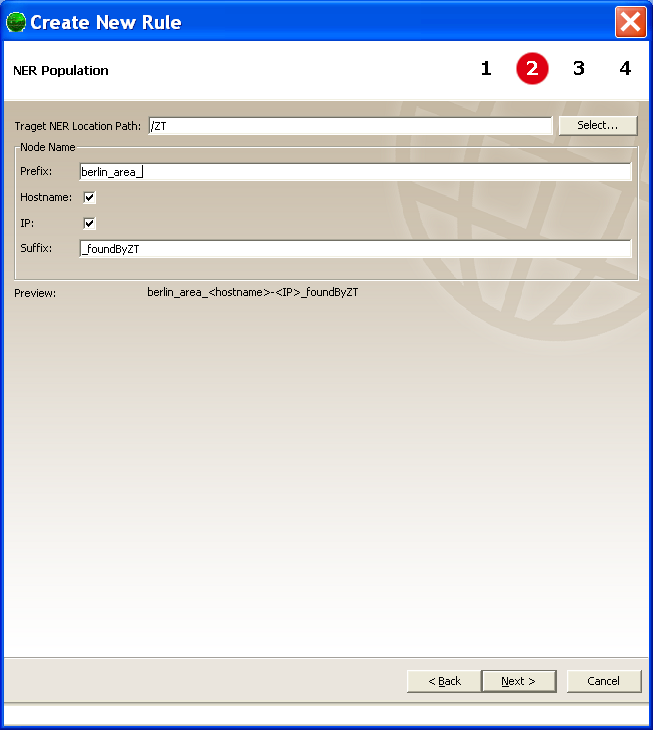 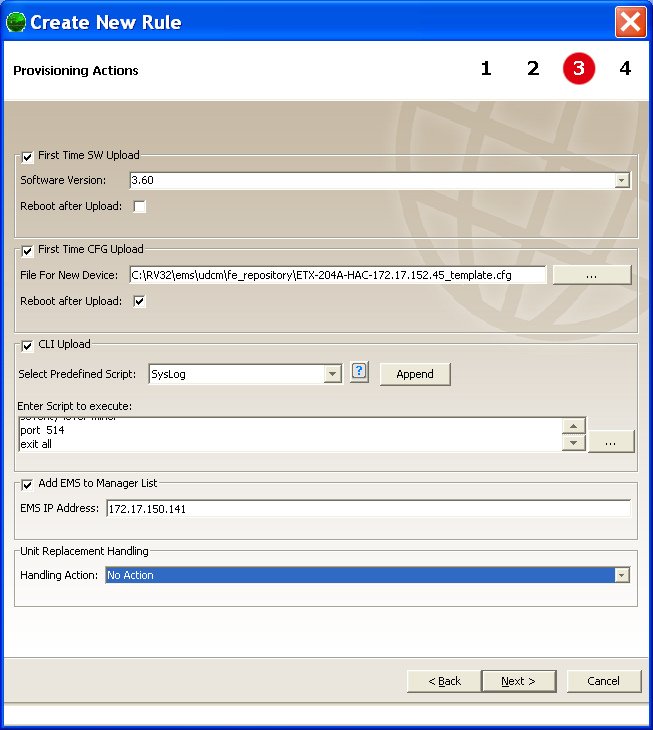 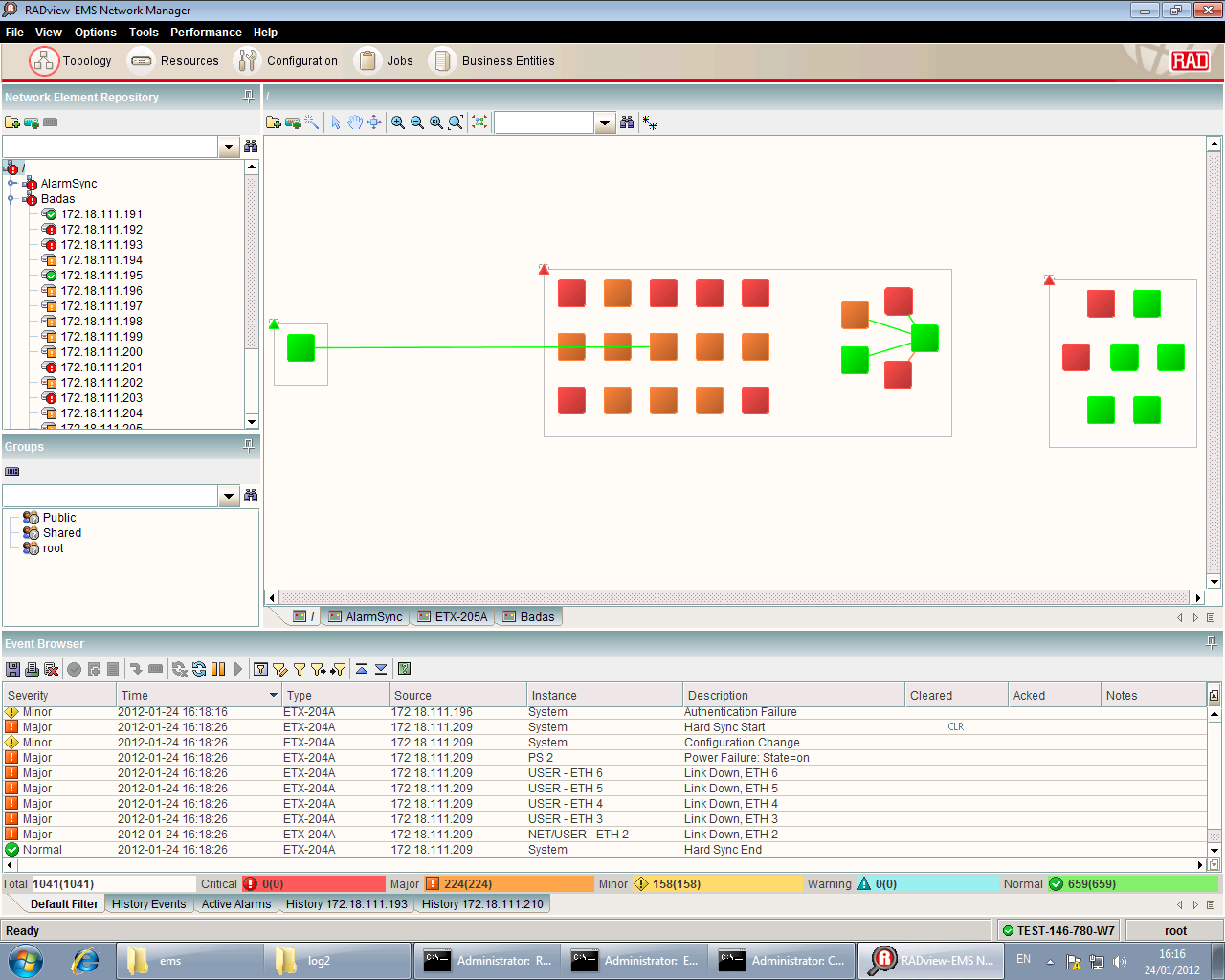 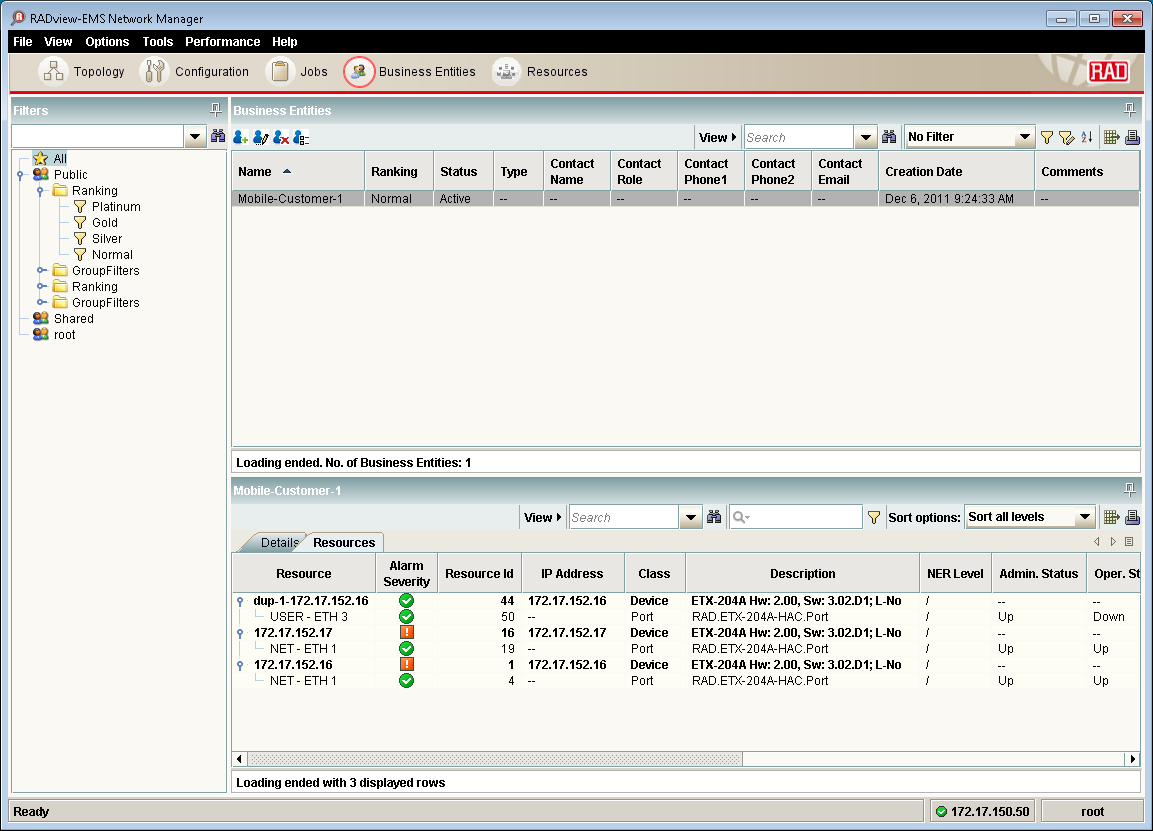 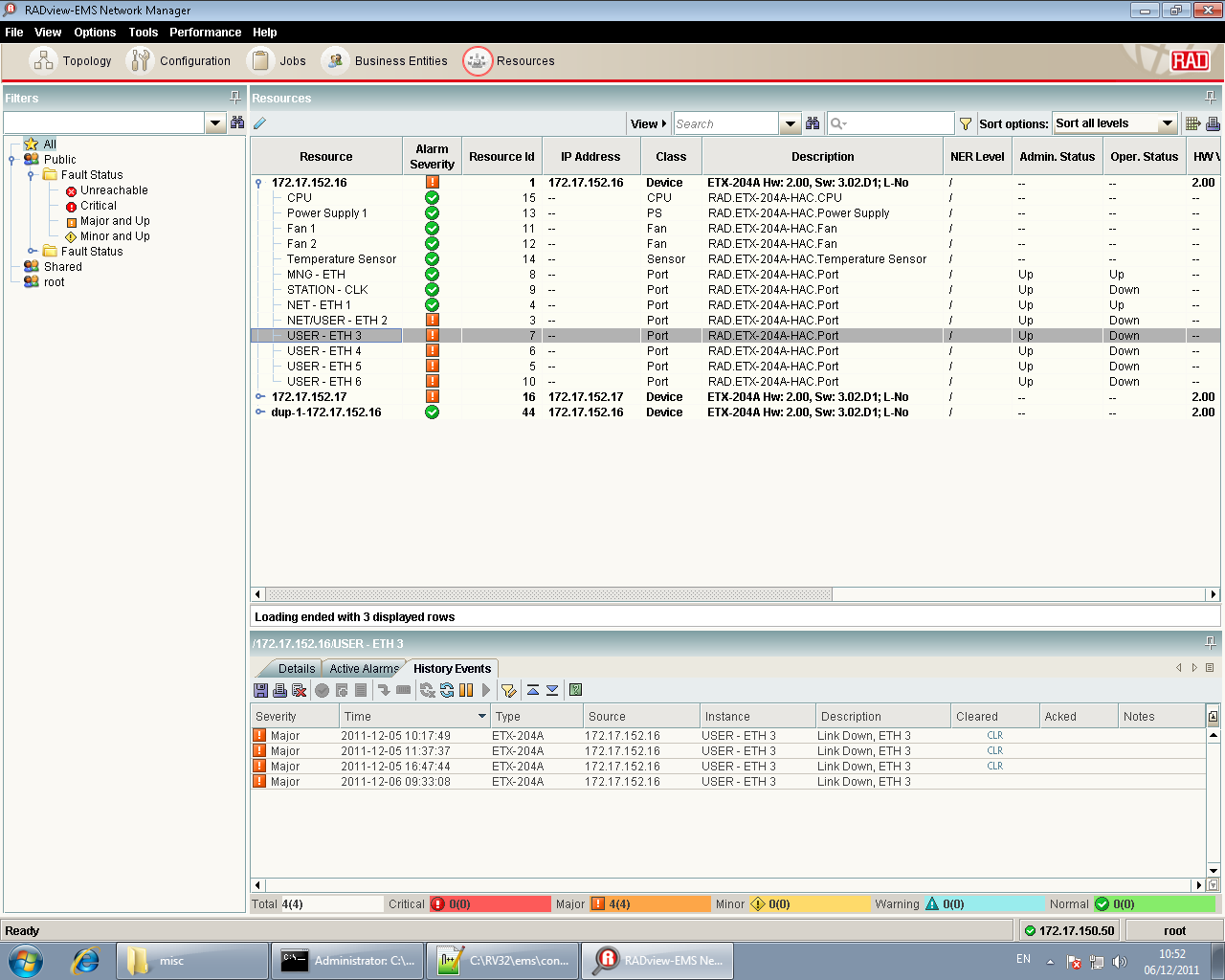 Zero-Touch
Customer Management
Resource Management
Link status &new layout
Improve ease of use
Interoperability
Performance portal
Convergence of ordering options
RADview-EMS New Features
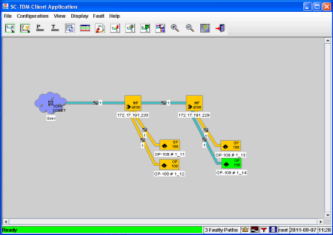 RADview-SC/TDM
Windows Server 2008 R2
Windows 7
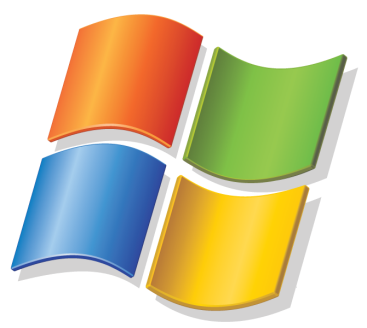 RADview-SC/TDM over PACK1
Improve ease of use
Interoperability
Performance portal
Convergence of ordering options
RADview-EMS New Features
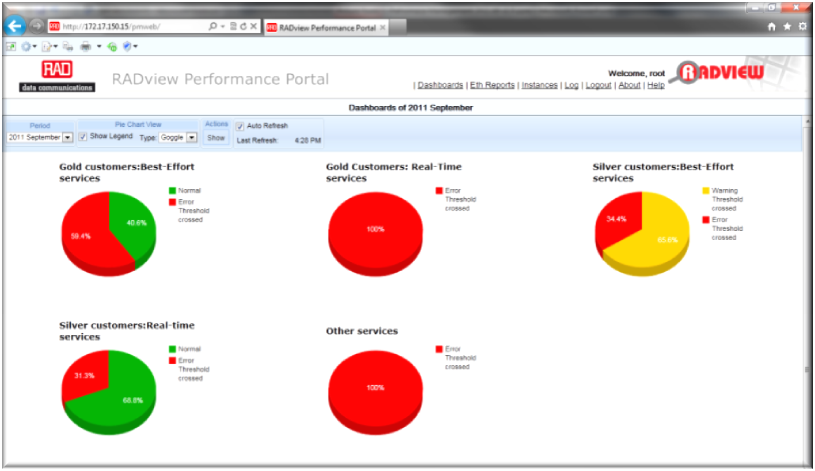 RADview Performance Portal V2.0
Improve ease of use
Interoperability
Performance portal
Convergence of ordering options
RADview-EMS New Features
2008
2009
2010
2011
2012
8
3
1
RADview-EMS Resource Management
New Ribbon buttons
Filters
NEW
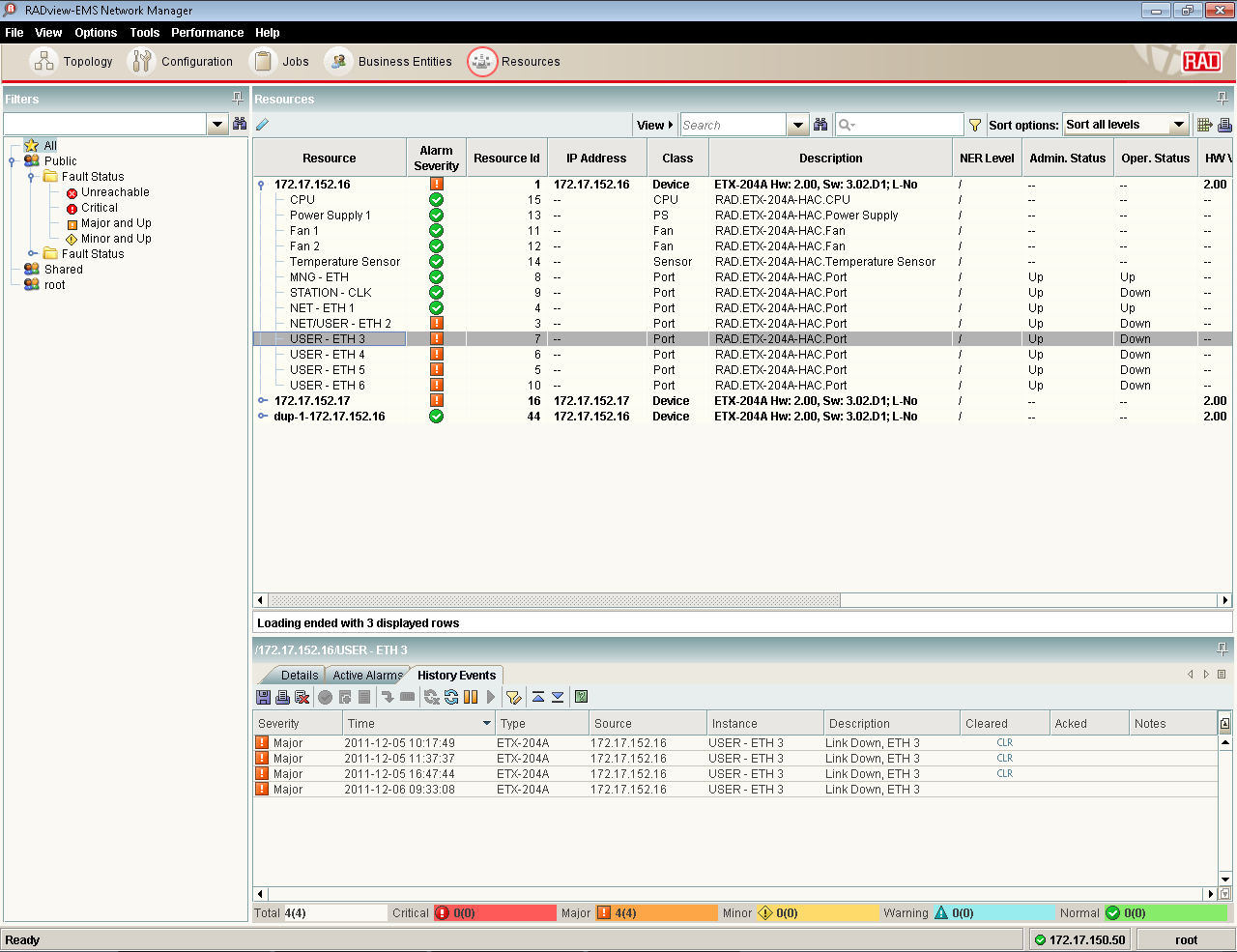 Details, Active and History alarms
Linked customer
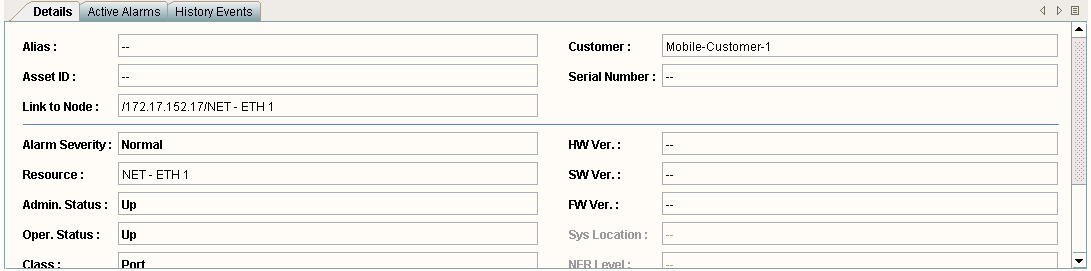 [Speaker Notes: Let s start to review the resource management console.
Filters 
List of entities
their status
Active Alarms
History alarms
Linked customers
And many various fields as defined in by the entity mib]
RADview-EMS Customer Management
NEW
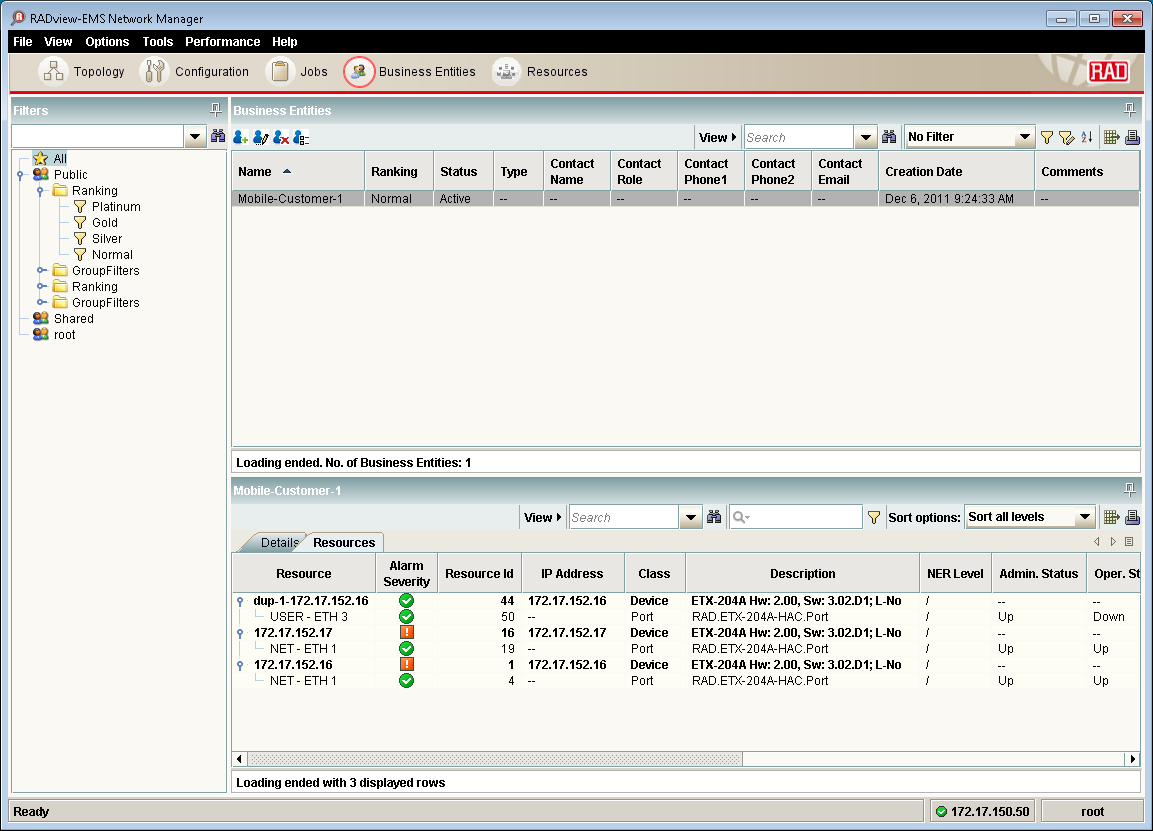 Customer and Providers
External ID
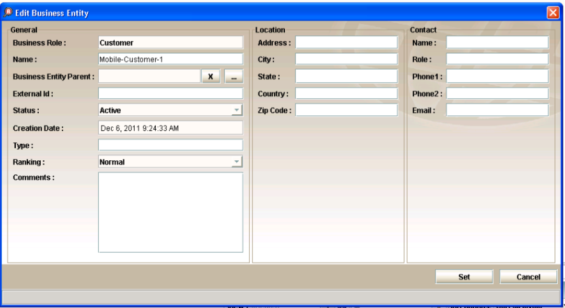 Ranking
Linked resources
Linked customer
[Speaker Notes: As you noticed in the previous screen the customers who listed under the resource screen can be managed through here.]
RADview-EMS Configuration Management
Provides Configuration change management per device
Tracking configuration changes
Tracking software update
Browse and edit CLI configuration
Define Network/Device configuration baseline for easier rollback
Compare Startup-config vs. running-config 
Table view of network elements enable sorting and filtering
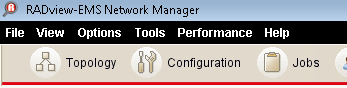 Configuration Management
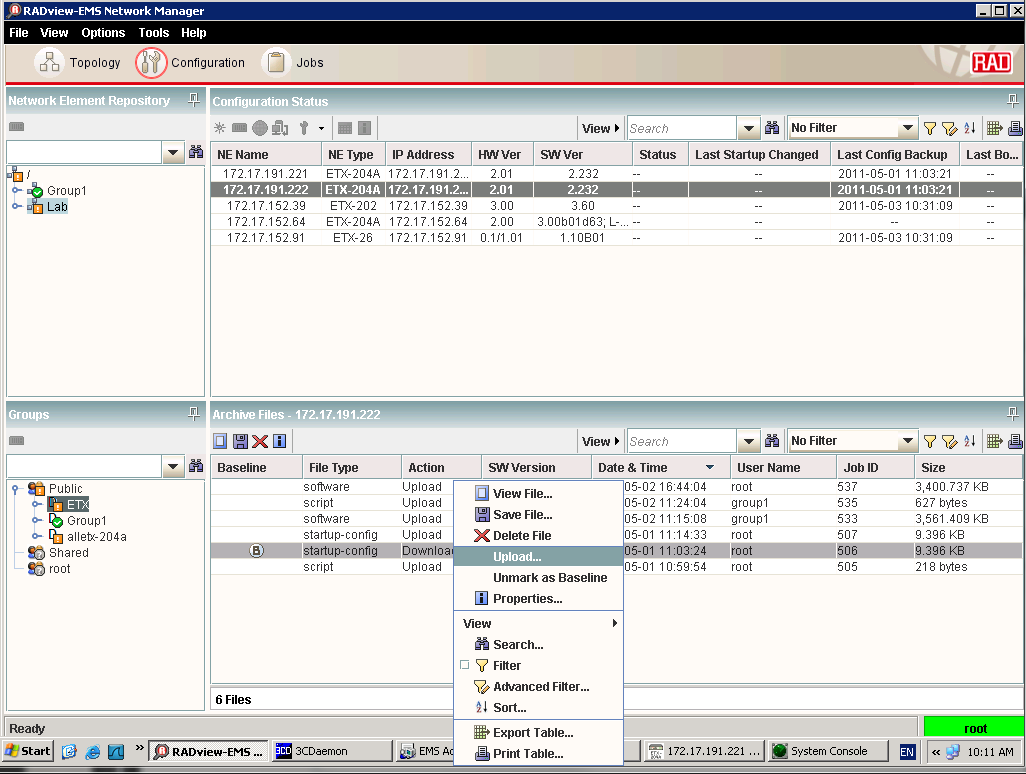 Task ManagementJobs
Automation of network operations
Configuration backup
Software backup
Push CLI configuration updates
Management of mass configuration changes
Task Scheduler 
Reports and notification of jobs status
A TFTP server is required
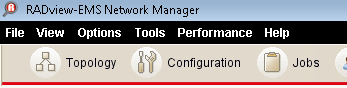 Job Management
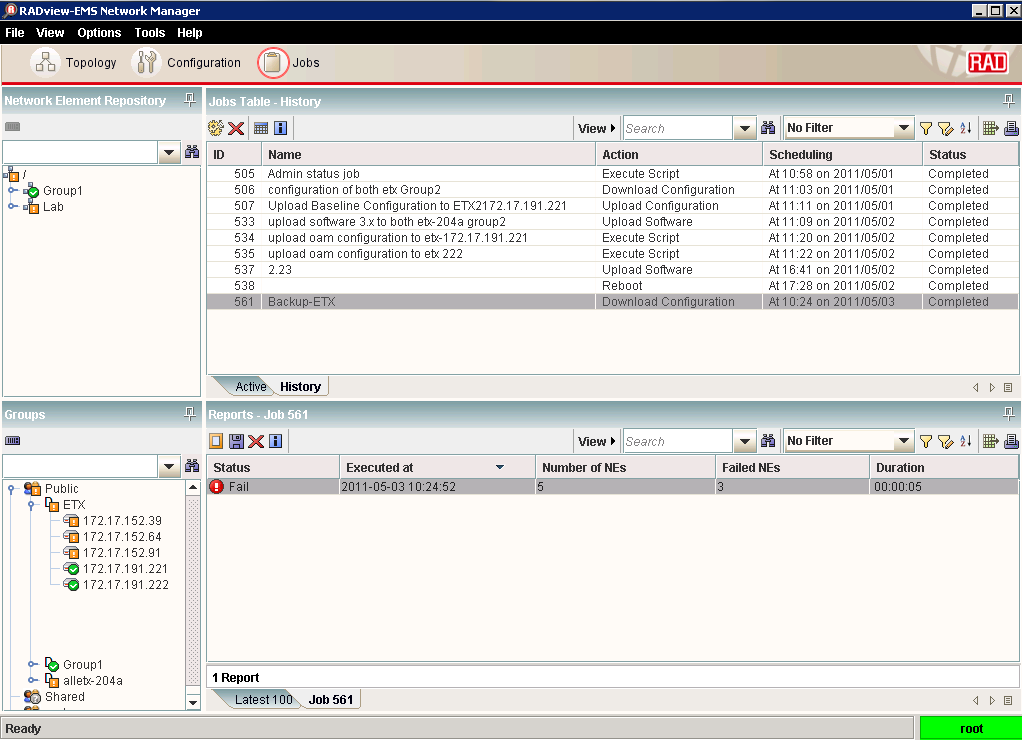 RADview-EMSSupports 3rd Party equipment
24/7 Connectivity Status Alerts
Displaying Generic Traps
GUI Cut Through to the device’s Web Management
Supporting CLI over Telnet/SSH
Manual discovery of NEs (Network Equipment)
Inventory management for NEs supporting RFC-4133 (Entity MIB)
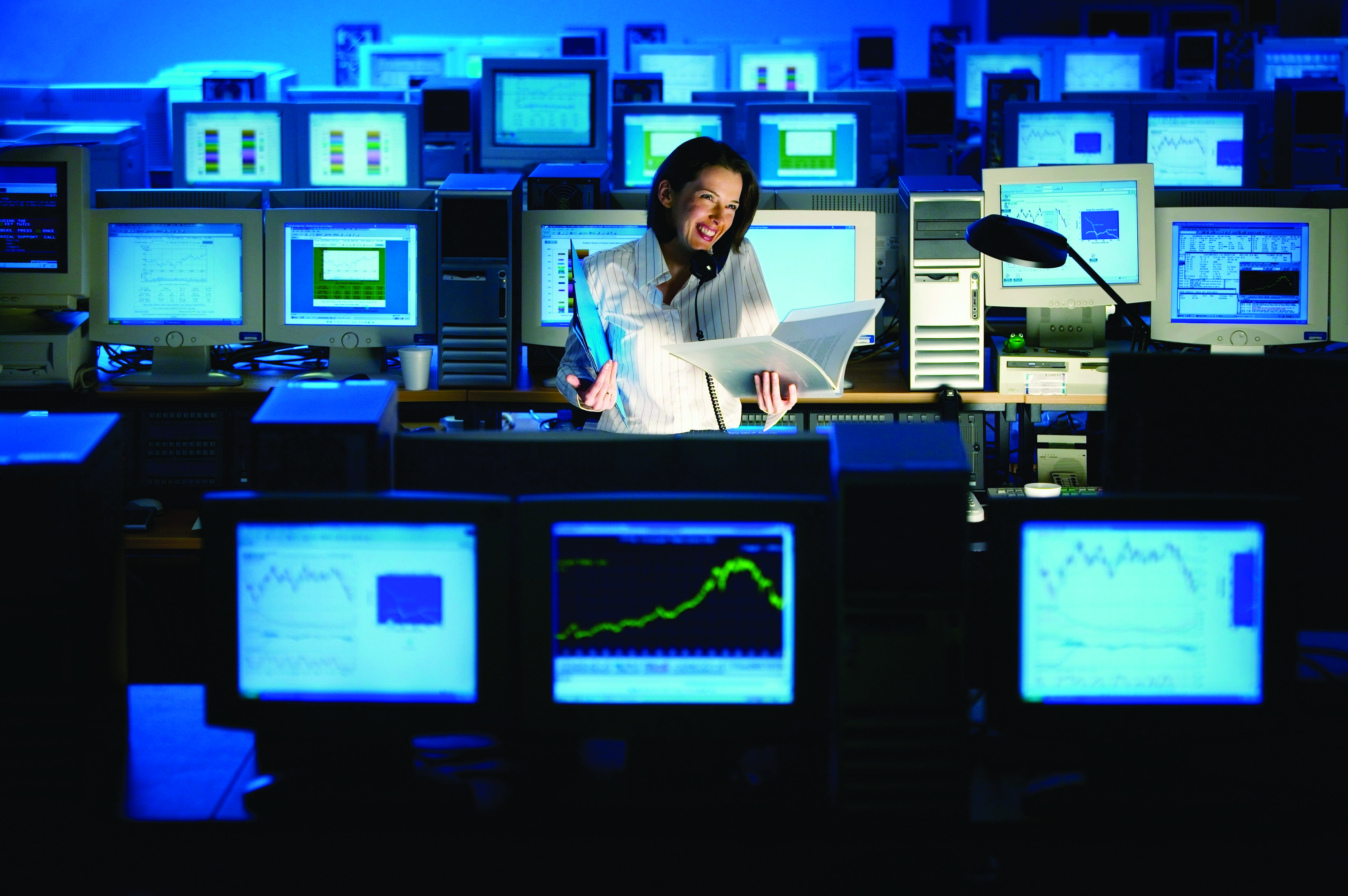 Performance Monitoring
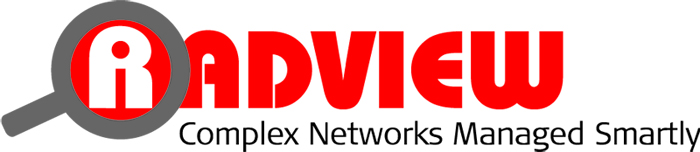 RADview-EMS Performance portal
NEW
Part of RADview-EMS v3.0
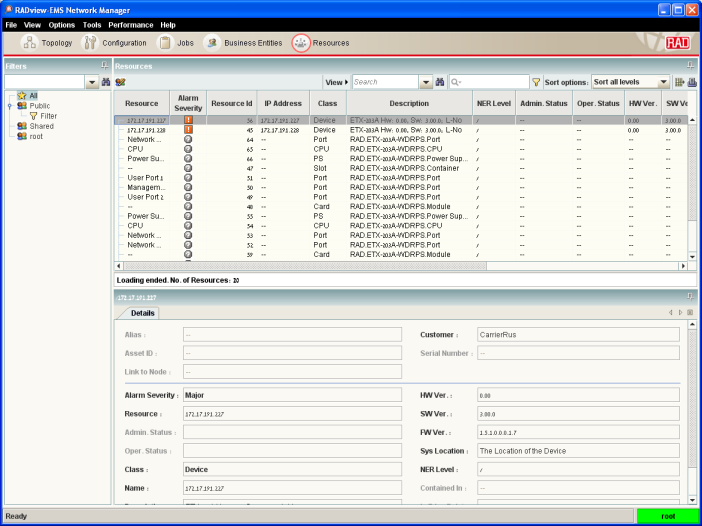 Full FCAPS
Policy Management
Performance Dashboard
Aggregated and SLA Reports
Detailed Graphs
Monthly Scheduled reports
Customers management
Fault Management
Detects and isolates faults in network devices
RADview-EMS Performance portal
Configuration Management
Enables to install and distribute software to all devices
NEW
Part of RADview-EMS v3.0
Accounting Management
Manages individual and group user accounts and passwords
Full FCAPS
Performance Management
producing real-time and periodic statistics.
Policy Management
Security Management
Track user activities and control access to network resources
Performance Dashboard
Aggregated and SLA Reports
Detailed Graphs
Monthly Scheduled reports
Customers management
RADview-EMS Performance portal
NEW
Part of RADview-EMS v3.0
Full FCAPS
Policy Management
Performance Dashboard
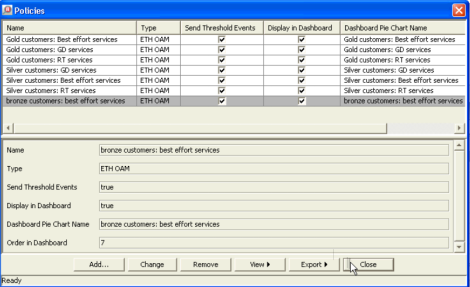 Aggregated and SLA Reports
Detailed Graphs
Monthly Scheduled reports
Customers management
RADview-EMS Performance portal
NEW
Part of RADview-EMS v3.0
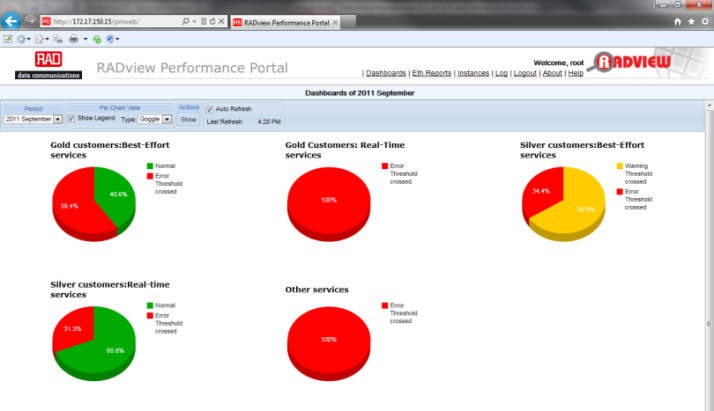 Full FCAPS
Policy Management
Performance Dashboard
Aggregated and SLA Reports
Detailed Graphs
Monthly Scheduled reports
Customers management
RADview-EMS Performance portal
NEW
Part of RADview-EMS v3.0
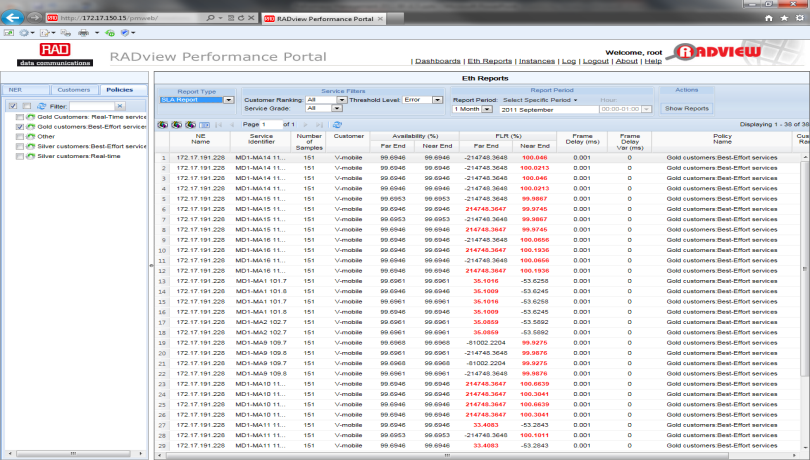 Full FCAPS
Policy Management
Performance Dashboard
SLA Reports
Detailed Graphs
Monthly Scheduled reports
Customers management
RADview-EMS Performance portal
NEW
Part of RADview-EMS v3.0
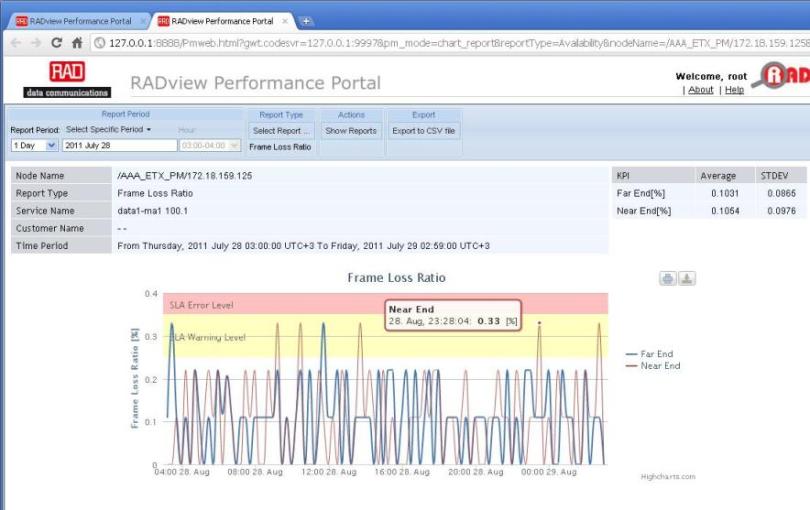 Full FCAPS
Policy Management
Performance Dashboard
Aggregated and SLA Reports
Detailed Graphs
Monthly Scheduled reports
Customers management
RADview-EMS Performance portal
NEW
Part of RADview-EMS v3.0
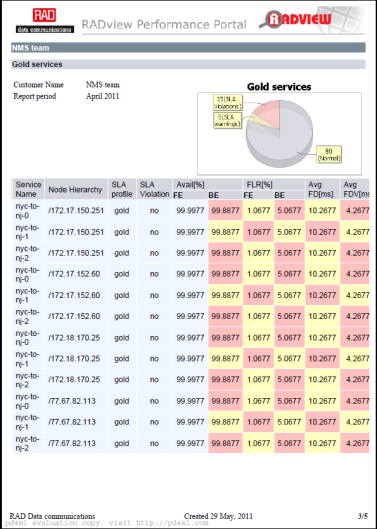 Full FCAPS
Policy Management
Performance Dashboard
Aggregated and SLA Reports
Detailed Graphs
Monthly Scheduled reports
Customers management
RADview-EMS Performance portal
NEW
Part of RADview-EMS v3.0
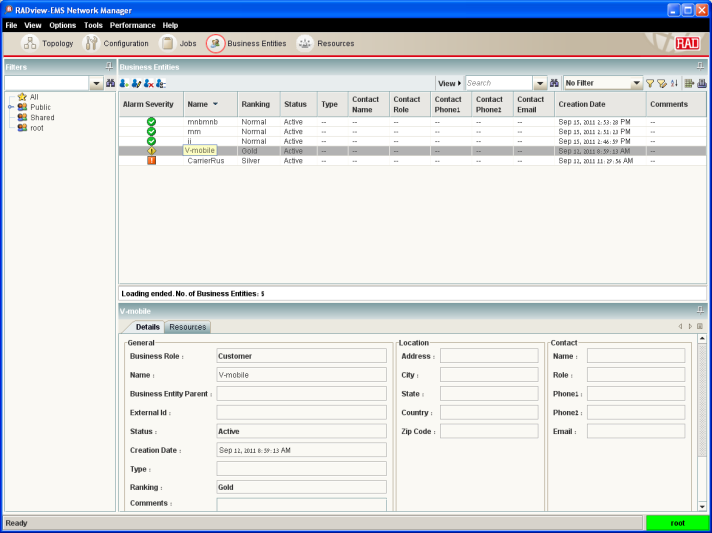 Full FCAPS
Policy Management
Performance Dashboard
Aggregated and SLA Reports
Detailed Graphs
Monthly Scheduled reports
Customers management
RADview-EMSTurnkey System – Plug & Play
RADview-Server, windows based system
Based on Dell PowerEdge R610 systems
Intel® Xeon® processor 5500 and 5600 series 
Reliable Dell hardware
Customized for Entry/Medium/High level
Windows Server®2008SP2 , installed
Latest releases of RADview-EMS and Oracle, installed
39 Months HW world wide warranty, NBD/RADcare
Plug & Play
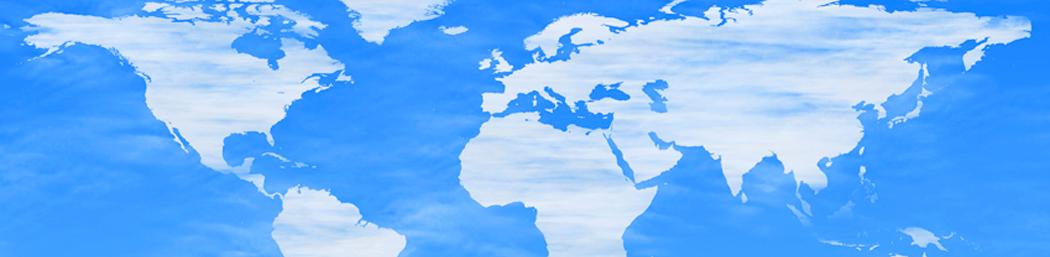 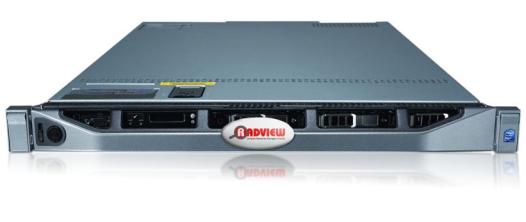 Business-Continuity Levels
Business-Continuity Options
Primary site
Backup site
Backup and Restore
Based on RADview-EMS/<Win&Unix>Pack1/R backup and restore tool
Backup file can be saved anywhere 
Restore from backed-up files – RPO can be very long
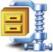 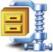 High Availability (HA) Cluster
Local clustering - RPO and RTO are short
Immediate recovery in the event of OS or HW failure in a single site 
Automatic failover
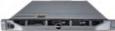 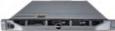 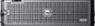 Disaster Recovery (DR) 1+1
Geographically separated NMS servers that are replicated constantly
RPO and RTO are short
Manual switchover
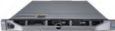 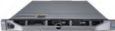 [Speaker Notes: RPO- Recovery Point Objective 
RTO-Recovery Time Objective]
Integrations
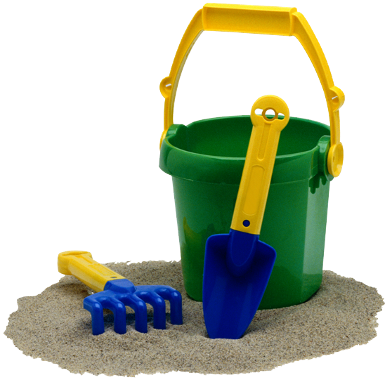 [Speaker Notes: The GNE certification program will take care of 
Connectivity 
Configure node via CLI as required 
Create GNE profile with RAD’s provided info 
Create discovery rule with RAD’s provided info 
Discover NE on map etc 
Test node reboot, loss of connectivity 
Discover and validate GNE interfaces and interface alarms 
Collect stats based on traffic 
Install RAD provided alarm catalogue (XML script)
Go though each trap set/clear and observe SAM alarm raise/clear
And some more…]
RADview Packages
Pack 1 – Software only
RADview-EMS standalone software only
Includes 300ENW, 5 Clients
Pack 2 - Turnkey system (Regular)
RADview-EMS server based on Dell R610, Windows server 2008SP2 
Includes one server, 300ENW, 5 Clients and 3 Years worldwide HW warranty
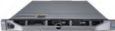 Pack 3 - Turnkey system  (DR mode)
RADview-EMS system based on Dell R610, Windows server 2008SP2
Includes 2 servers in replication (DR) mode, 300xRV-LIC/ENW/R, 5 Clients and 3 Years worldwide HW warranty
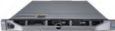 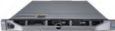 Pack 4 - Turnkey system (HA Mode)
RADview-EMS system based on Dell R610, Windows server 2008SP2
Includes 2 servers and external storage in local clustering (HA) mode, 300ENW/R, 5 Clients and 3 Years worldwide HW warranty
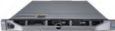 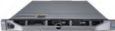 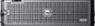 Success Stories
RV-EMS
B2B Ethernet ConnectionDSLAM Backhaul over PSN
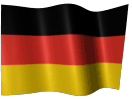 RAD View EMS
Network Management
ETX-201
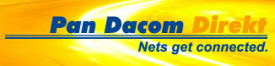 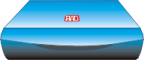 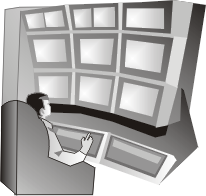 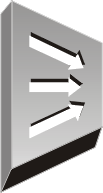 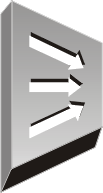 IP-DSLAM
Customer A
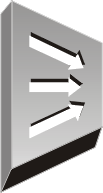 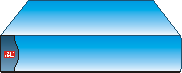 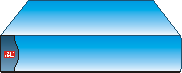 ETX-202
ETX-202
GBE
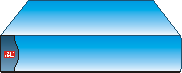 ETX-202
GBE
GBE
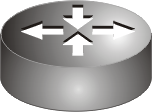 Internet
IP-DSLAM
L2 Private Network
GBE
GBE
GBE
IP-DSLAM
GBE
ETX-201
ETX-201
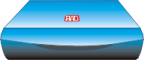 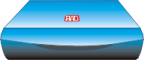 ETX-201
Customer B
Customer B
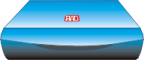 Customer A
Multiple Services over RAD Equipment
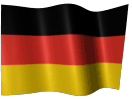 EWSD
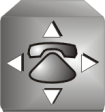 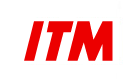 RAD View EMS
Network Management
S0
IPMUX-1E
IPMUX-1E
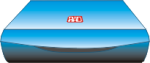 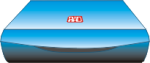 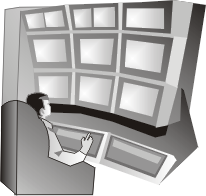 IP/Eth Network
IP-DSLAM
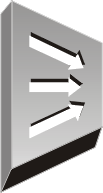 IPMUX-1E
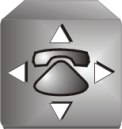 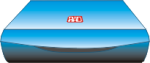 S0
IP-DSLAM
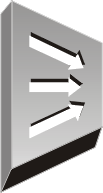 IPMUX-1E
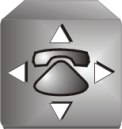 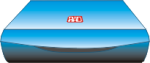 OP-108
OP-108
OP-108
OP-108
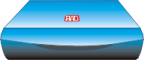 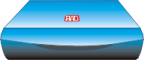 S0
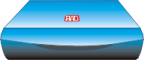 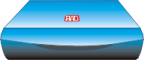 Fiber
RADview Release Schedule
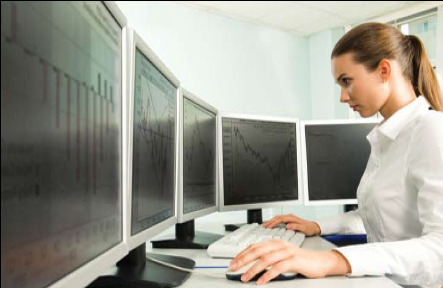 Summary
FCAPS compliant platform
RADview-EMS Benefits & Features
Lots of new Features which are for easy and intuitive working
3rd party device integration ( Multi Vendor Network )
Performance Management portal for customer SLA’s
Turnkey system, one stop shopping
Scalable Business-Continuity Levels
Flexible for interworking with 3rd Party OSS
Packages for any requirement
Worldwide Success Storys